Textos no literarios.
6 básico - 2020
Los textos no literarios se clasifican en:
Informativo.
Expositivos.
Funcionales o instrumentales.
El texto informativo:
Es aquella producción de contenido que permite al lector obtener información sobre un acontecimiento actual,  pasado ,  cualquier otro asunto o tema percibido en periódicos, enciclopedias, revistas, etcétera
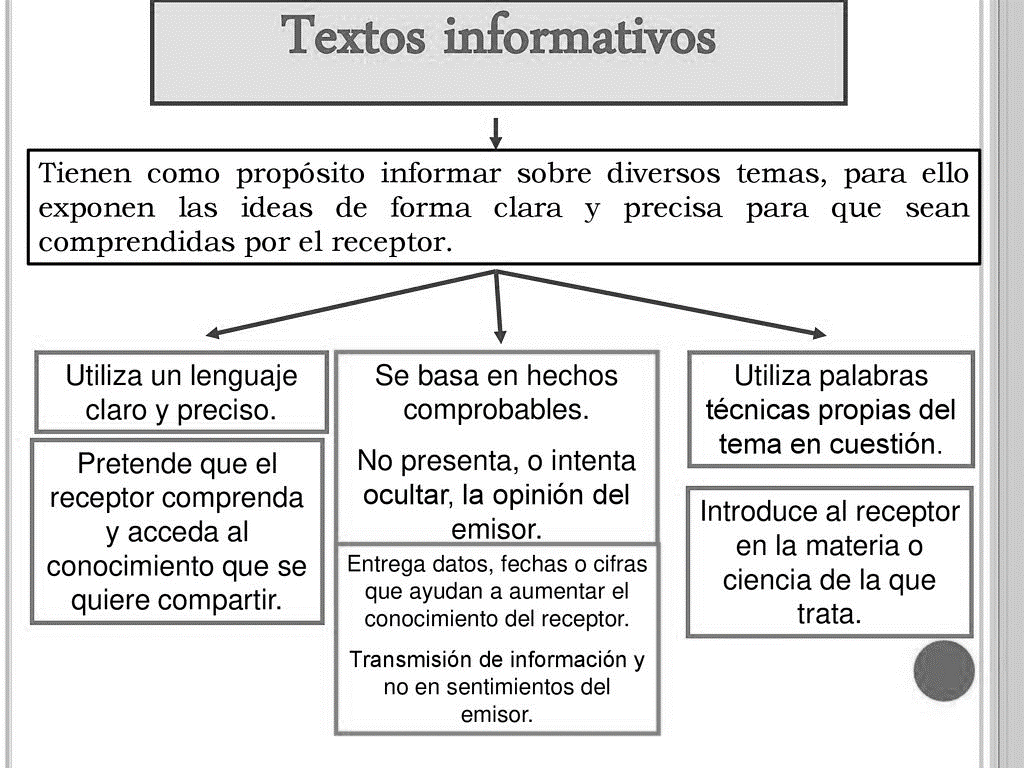 Estos tipos de textosse pueden clasificar por su estructura
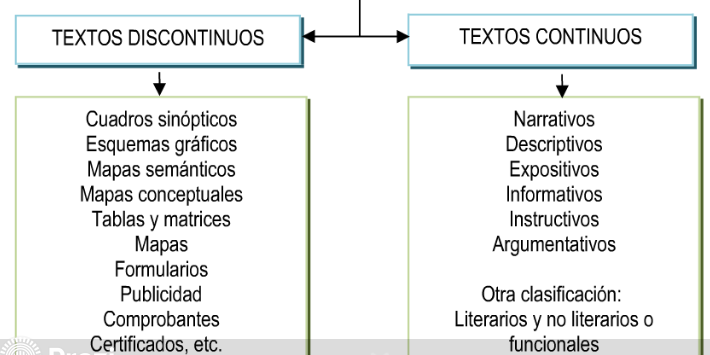 Infografía
TEXTOS DISCONTINUOS
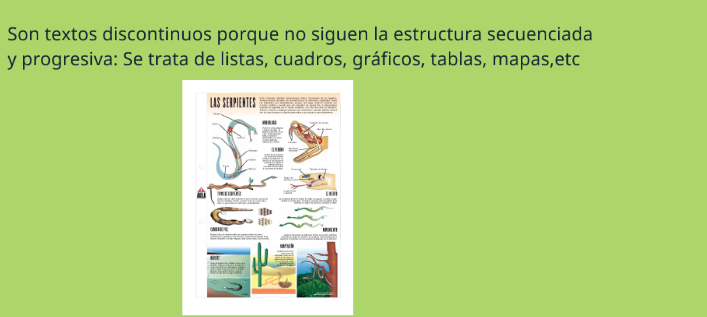 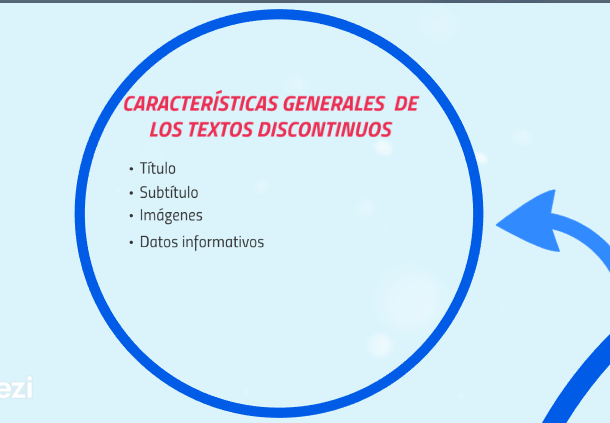 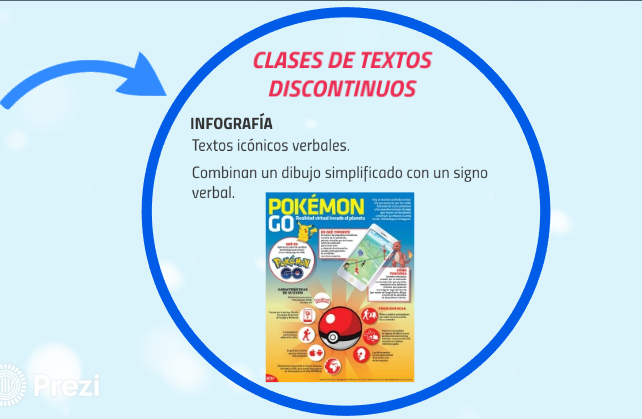 La infografía es un diseño gráfico  que combina elementos visuales como imágenes , gráficos, etc, con textos con el propósito de entregar información precisa sobre un tema.
COMPONENTES:
Titular: es el resumen de la información textual y visual que se presenta en la infografía

Texto: Da al lector la información precisa que las imágenes no pueden entregar.

Cuerpo: Presenta la información a través de imágenes, cuadros, gráficos mapas, diagramas, tablas, etc.

Fuente: Indica de dónde se ha obtenido toda la información que presenta la infografía. 

Crédito: Indica el autor o autores de la infografía y la fuente de donde se obtuvo la información.
Ejemplos de infografías
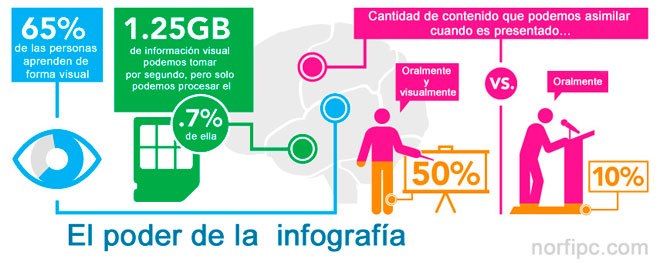 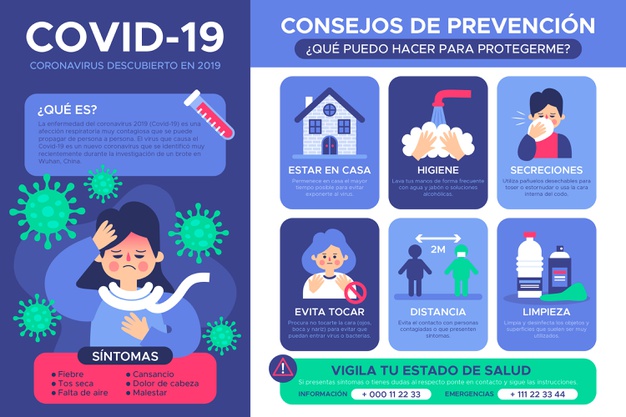 Formato para construir una infografía
Texto
Título
Imagen
Texto
Datos, gráficos o imágenes
Datos o 
imágenes
Datos, gráficos o imágenes
Créditos